Language, Regional Expertise and Culture (LREC) Capability-Based Requirements Identification Process (CBRIP)
Presentation to Culture Coordinating Committee

3 February 2016
J-1 LREC Capability Requirements
This brief is unclassified
LREC CBRIP Background -Need for Standardized Process
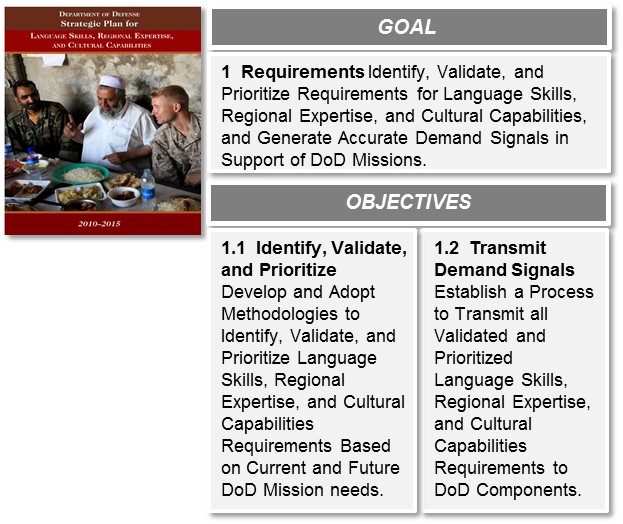 Iraq conflict demonstrated need for LREC
DLO & Service LREC requirements built on immediate needs
DoD Language Roadmap released
JROC funded two CBAs – Language and Regional Expertise & Culture
DoD LREC Strategic Plan released
CCMDs began reporting LREC requirements based on plans
2013
2005
2006
2007
2008
2009
2010
2011
2012
OpsDeps and JROC approved LREC CBRIP (JROCM 183-10)
Standardized methodology for GCCs to identify and prioritize LREC capability needs
JS published CJCSI 3126.01 as first step towards capturing requirements
CJCSI 3126.01A published
“Building Language Skills and Cultural Competencies in the Military” – HASC (O&I) Report and OSD asked JS to initiate CBAs
JROCM 032-12 with follow-on tasks from Phase 1 (Steady State)
This brief is unclassified
Readiness
Phased CBRIP Implementation / Institutionalization – Bridge to Force Development
Identify Requirements
Assess Gaps and Risk
Program Resources
Man, Train, and Equip Forces
Deliver LREC Proficient Total Force
Implementation
Institutionalization
Phases 1-3 – Geographic Combatant Commands
Steady state (foundational activities)
Surge (defense planning scenarios)
Phase 4 – Functional Combatant Commands (FY13)
Phase 5 – Services & Defense Agencies (FY14)
FY15 – GCC HQ JMETs
FY16/17 – Service Components
FY16-18 – Services
Service Task List Analysis (USMC in base year; USA, USN, USAF in Option Year 1)
Service CBRIP Workshops (USMC in Option Year 1; USA, USN, USAF in Option Year 2)
This brief is unclassified
LREC Capabilities-Based Requirements Identification Process (CBRIP)
Overall objectives
Identify and prioritize CCMDs’ capability requirements for LREC
Integrate and send LREC demand signal to Services in order to inform POM decisions
Involves JS, OSD, CCMDs, CCMD Components and Services
Applies a capabilities-based approach (from Joint Capability Integration and Development System) to LREC domain
Produces capability requirements (not sourcing solutions)
Standardized, repeatable, and analytically rigorous
Output is prioritized capability requirements that identify:
What LREC proficiency is required
Where the capability resides
Who provides it
When it is needed
How important it is
This brief is unclassified
Capability requirements are not billets
Each record in the database:
Articulates the need for LREC to accomplish a task 
Identifies:
Where a task is performed 
Who performs a task organizationally
Minimum language and/or regional expertise & culture proficiency required
Criticality of LREC proficiency to task and mission
Is tied to Guidance for Employment of the Force Global and Theater End States
Each record is NOT a refined sourcing solution (e.g., Service member, DoD civilian, contract linguist, machine translation)
There is not a one-to-one match between capability requirements and billets
What Still Needs to Be Done: Determine sourcing solutions
Services need to translate capability requirements into actual requirements (billets, training programs, contracts, technology solutions, etc) and assess risk
This brief is unclassified
After completion of the CBRIP,capabilities require translation into manpower processes
CCMD HQ Billets
Existing Manpower Processes
Component HQ Billets
JTF Joint Manning Doc
Unit Manning Document
Capabilities-Based Requirements Identification Process (CBRIP)
Translation Process
Existing Contracting Process
Capability Requirements
Contracting Requirements
Define capability needs of CCMDs to execute planned & assigned missions
Translate capability needs into documented requirements
Joint Operational Planning & Execution System
Contingency Planning
Unconstrained Needs
Constrained Requirements
This brief is unclassified
Proficiency levels for language and culture are the core of the capability requirement
This brief is unclassified
Capability Requirement Details (1 of 3)
1
2
3
4
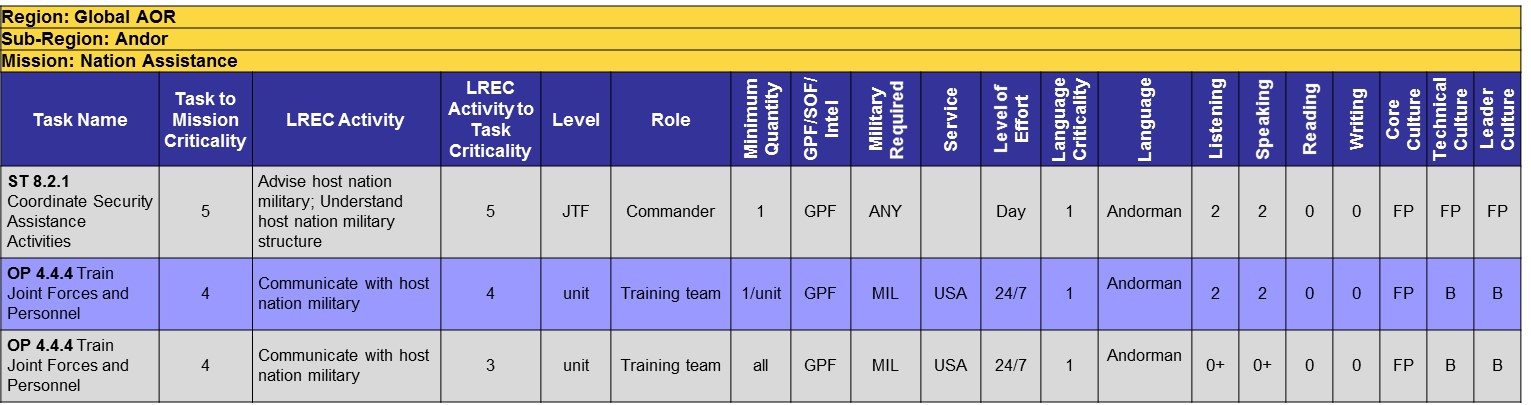 Task Name – Define the UJTL (Universal Joint Task List) task associated with the Mission
      Task to Mission Criticality – How critical is the task to the accomplishment of the mission? Apply a 5-1 scale (5: Critical to accomplish mission; 4: Major degradation of mission; 3: Minor degradation of mission; 2: Enhancement of mission; or 1: Minimum impact to mission)
LREC Activity – Describe the LREC activities needed to support the task. It is the component of the task that requires language, regional expertise or cultural proficiency in order to accomplish task
      LREC Activity to Task Criticality – How critical is the LREC activity to the accomplishment of the task? Apply a 5-1 scale (5: Critical to accomplish task; 4: Major degradation of task; 3: Minor degradation of task; 2: Enhancement of task; or 1: Minimum impact to task)
Level – Determine the operational level that performs the task
Role – Determine the role of the person, unit, organization, etc., who performs the task
This brief is unclassified
Capability Requirement Details (2 of 3)
5
6
7
8
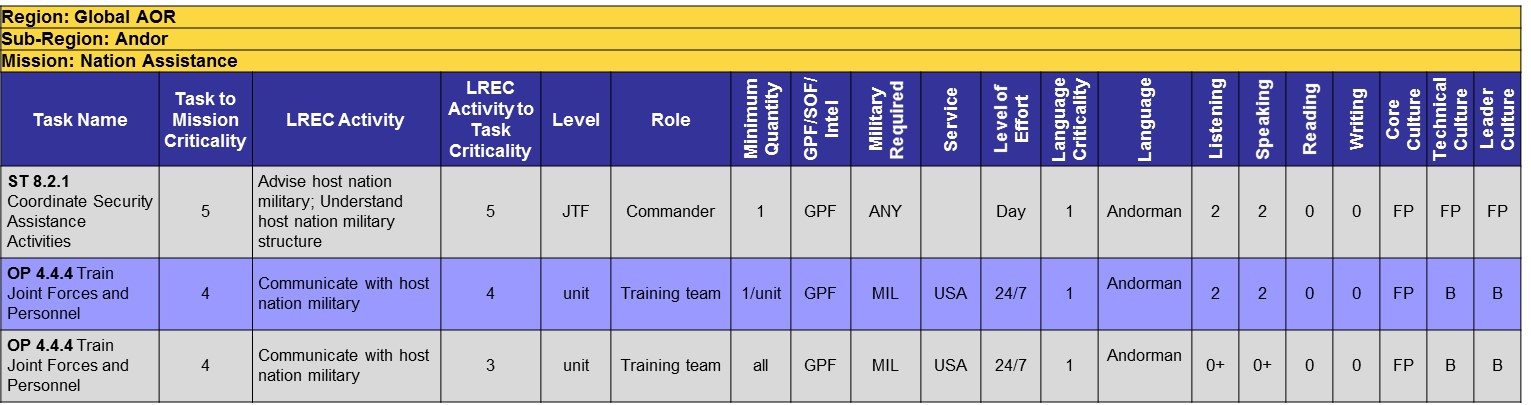 Minimum Quantity – Determine how many people within the Level need to have the LREC proficiency and the ability to perform the associated LREC activity
GPF (General Purpose Force) / SOF (Special Operations Force) / INTEL (Intelligence) – Determine if the task is performed by GPF, SOF, or INTEL
Military Required – Determine if the LREC activity must be performed by a military person or civilian (MIL: military person only; GOVT: U.S. military or U.S. government civilian person; or ANY: military, civilian, contractor, or host nation person)
Service – If military required, determine the appropriate Service that will provide the LREC capability or perform the task
This brief is unclassified
Capability Requirement Details (3 of 3)
9
10
11
12
13
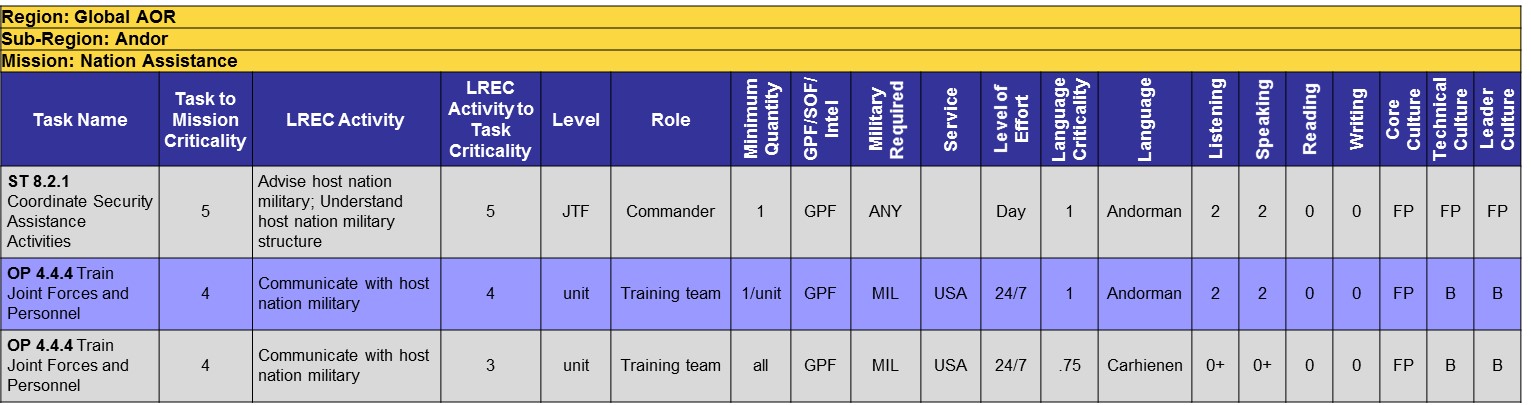 Level of Effort – Determine the level of effort (i.e., time, duration, frequency) associated with accomplishing the task. Does this task require around-the-clock coverage? Is the task only performed at the beginning of a mission?
Language Criticality – If more than one language applies to the same task and LREC Activity, rank order the languages in order of priority (1, .75, .50, .25)
Language – Identify the language needed to perform the task and LREC activity
Listening / Speaking / Reading / Writing – Apply the Interagency Language Roundtable (ILR) 0-5 scale
Core / Technical / Leader Culture – Determine the Regional Expertise and Culture (REC) proficiency level – Basic, Fully Proficient, or Master
This brief is unclassified
Questions / 
LRI Demo
J-1 LREC Capability Requirements
This brief is unclassified
Backup Slides
J-1 LREC Capability Requirements
This brief is unclassified
Core Culture Competencies
Core culture competencies are required by personnel in an organization, regardless of job series or rank, to effectively perform in cross-cultural environments.  Core culture competencies provide consistency and common language to describe the requirements needed for successful performance.
This brief is unclassified
Regional Competencies
Regional competencies include demonstrating knowledge and understanding of key cultural values, behaviors, beliefs, and norms for a given area.  Individuals must be able to describe, assess, and apply country and/or region-specific information into plans, actions, and decisions and effectively convey intended messages to persons of another culture.
This brief is unclassified
Leader-Analysis Functions
Leader Functions: : The additional competencies required by military personnel in leadership positions in order to effectively perform in cross-cultural environments.
This brief is unclassified
Leader-Engagement Functions
Leader Functions: : The additional competencies required by military personnel in leadership positions in order to effectively perform in cross-cultural environments.
This brief is unclassified
LREC Activity
The LREC activity is the component of task that requires language, regional expertise or cultural proficiency in order to accomplish task
When reviewing the task descriptions, look for words that may indicate a need for LREC:
Multinational
Host Nation
Inter-agency support
Combined forces
Civil law enforcement
Other designated populations
Non-U.S.
Friendly nations and groups
Local populace
This brief is unclassified
Task and LREC Activity Criticality
How critical is the task to the accomplishment of the mission?
5: Critical to accomplish mission
4: Major degradation of mission
3: Minor degradation of mission
2: Enhancement of mission
1: Minimum impact to mission
How critical is the LREC Activity to the accomplishment of the task?
5: Critical to accomplish task
4: Major degradation of task
3: Minor degradation of task
2: Enhancement of task
1: Minimum impact of task
This brief is unclassified
Level and Role
What is the lowest organizational level at which the task can be accomplished?
Look at task level (SN, ST, OP, TA)
Is this performed at COCOM HQ, JTF HQ, Embassy DAT, on a ship, by an MP battalion?
What is the role who performs the task?
Office, staff, unit, or person who performs the task
Is the task performed by a person on a Visit Board Search & Seizure (VBSS) team? An interpreter? An operational commander? An infantryman? A Foreign Area Officer (FAO)?
This brief is unclassified
Minimum Quantity
What is the bare minimum quantity (i.e. number of people in the unit with an LREC proficiency) needed to accomplish the task
E.g. One person in each unit or everyone in a unit
This brief is unclassified
Bound “who” performs the task
Determine if the task if performed by GPF/SOF/Intel
GPF: Capability resident in GPF only
SOF: Capability resident in SOF only
Intel: Capability resident in intel community only
Select service (if known)
This brief is unclassified
Bound “who” performs the task (Cont’d)
Determine if the LREC activity must be accomplished by a military person or civilian
MIL: LREC proficiency can only be provided by a military person with inherent LREC capability (i.e. cannot utilize an interpreter. E.g.  soldier must be 2/2 proficient)
GOVT: LREC proficiency must be provided by a U.S. military or U.S. government civilian (i.e. cannot utilize a contract linguist)
CIV/CTR: LREC proficiency may be provided by a U.S. government civilian or contractor, but not a military person
ANY:  LREC proficiency can be provided by military, civilian, contractor, or host nation
This brief is unclassified
Level of Effort
Does this task require around-the-clock coverage?
Is the task only performed at the beginning of a mission?
This brief is unclassified
Identify Sub Region, Language, Proficiencies and Language Criticality
This brief is unclassified
We have now specified a requirement
This brief is unclassified